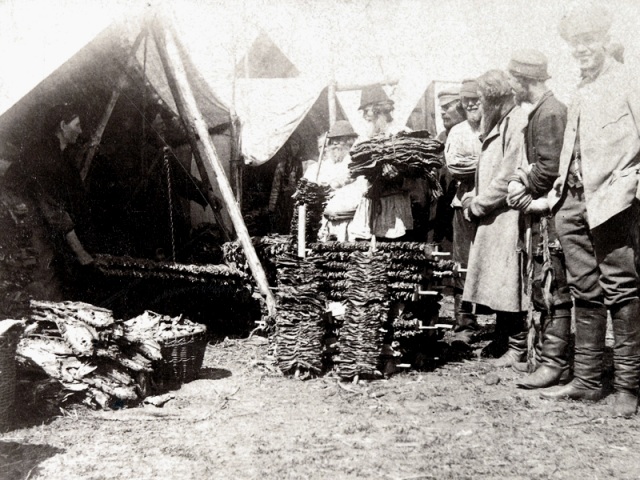 Тверская деревня после реформы.
Отмена крепостного права.
Денежные платежи к 50-тым гг. 19 в. достигали суммы (руб. на душу муж. пола):
с помещичьих - 9,11;
 с удельных - 5,9; 
с государственных - 5,38.
 В Тверском крае в сер. 19 в. преобладала оброчная форма феодальной эксплуатации;
 было переведено на оброк 71,2 % всех помещичьих крестьян. Размеры денежной ренты определялись не качеством и доходностью земли, а заработками их от занятий промыслами и отходничеством.
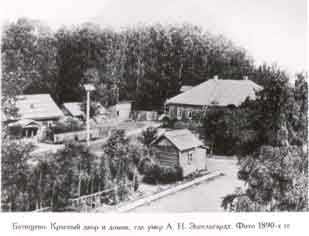 Подготовка реформы.Алексей Михайлович Унковский.
Тверской губернский комитет по подготовке реформы возглавил А.Унковский ( известен либеральными взглядами);
Комитет оказался единственным в России, где большинство выступили за полное и немедленное освобождение крестьян с предоставлением им земельного надела;
Для разрешения спорных вопросовпредлагалось создать совместную комиссию из помещиков и крестьян.
А.Унковский
Унковский представил Государю записку об освобождении крестьян.
 В этой записке он говорит, между прочим,  «что великорусский крестьянин никогда не испытал феодальной зависимости и бесприютного рабства; всегда и повсеместно община русских крестьян была крепка земле, всегда имела действительное неотъемлемое право на землю и ею пользовалась; освободить крестьян следует, поэтому, не иначе как с земельным наделом, содержащим в себе необходимо нужное освобождаемым количество пахотной, луговой и выгонной земли. Вознаградить помещиков необходимо, и притом не только за уступаемую ими землю, но и за крепостное право над людьми, тем более, что в некоторых местностях земля без людей не имеет ценности; но вознаграждение за людей должно быть уплачено не освобождаемыми, а всем государством, так как крепостное право учреждено правительством…»
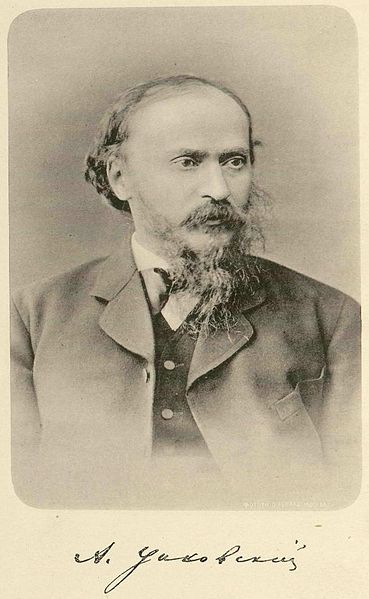 1860 г. Снят с должности и отправлен в ссылку.
Император был недоволен действиями Унковского и либерального тверского дворянства.
В уездах для наблюдения за проведением реформы создаются должности мировых посредников;
В начале 1862 г. Группа тверских мировых посредников отказалась участвовать в проведении реформы, считая ее несправедливой;
Дворянское собрание выступило против сохранения сословных привилегий.
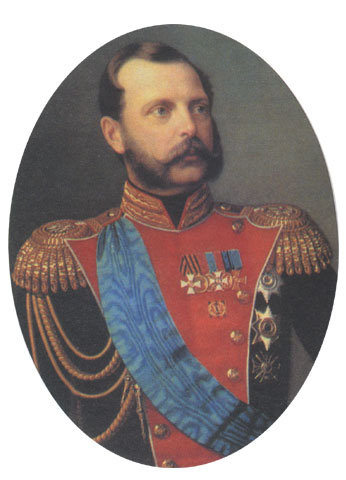 Правительство решительно подавило эти выступления.
Деревня после реформы:
276 дворянских хозяйств Тверской губернии попали за долги под государственную опеку;
До конца 1863 г. 95 имений окончательно передали в казну ( больше, чем в других губерниях);
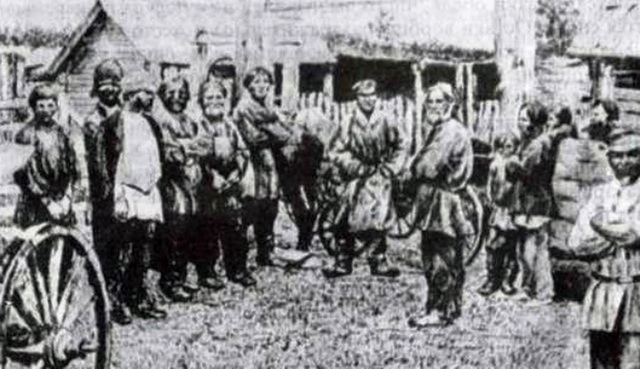 Землевладение бывших помещичьих крестьян сократилось с 1,78 млн. дес. до 1,28 млн. дес., а наделы на 1 душу уменьшились с 5,21 до 4,12 дес., или на 21 %, а в Осташковском и Вышневолоцком уездах еще больше.
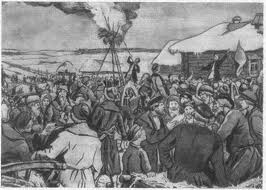 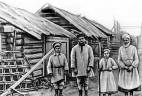 Тверские помещики.
В собственности 3,5 тыс.  тверских помещиков находилось свыше 60% земель губернии;
Преобладали мелкие и средние поместья;
Участились случаи продажи земли, а также владельцы часто закладывали свои земли;
Положение ухудшали неурожайные годы:
    1853, 1856, 1857, 1859, 1869 гг.
Развитие капиталистической промышленности в губернии.
Во второй половине XIX века в Твери быстрыми темпами стала развиваться промышленность, чему способствовало строительство Николаевской (ныне Октябрьской) железной дороги. 
В городе были построены вагоностроительный и лесопильный заводы, текстильная фабрика, паровая мельница.
Тверская промышленность.
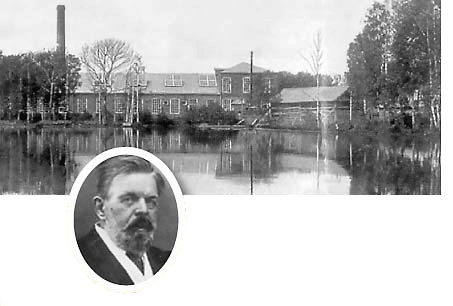 Первыми большими промышленными предприятиями стали текстильные фабрики.
В 1850-х гг. в Твери основали Рождественскую и Тверскую (принадлежала фабрикантам Морозовым) мануфактуры.

В Вышнем Волочке открываются две крупные фабрики Рябушинского и Прохорова.

В Новоторжском уезде – писчебумажная мануфактура Кувшинова.

Открытие железной дороги привело к свертыванию промыслов, связанных с водным и грунтовым путями и высвобождало рабочую силу.
Положение рабочих:
В различных документах присутствуют жалобы рабочих на тяжелые условия
      труда:
  продолжительный рабочий день (по закону 1897 г. он не должен был превышать 11 ½ часа), 
низкую заработную плату, "прижимки" администрации и мастеров, 
неоправданную браковку изготовленной продукции, снижавшую заработок, а также плохое питание и жилье.
низкая оплата труда -чуть
     более 200 руб. в год в фабрично-заводской промышленности, что не давало возможности
     большинству рабочих семей сводить концы с концами,
      Широко применялся детский труд.
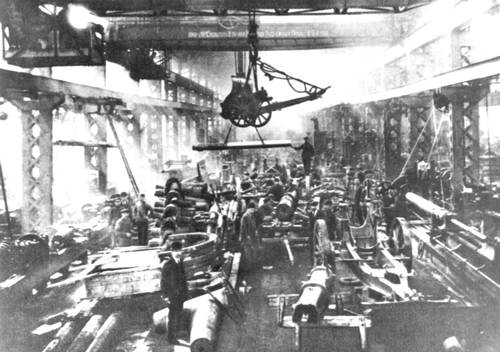 http://www.vsesafonovo.ru/articles.php?article_id=5
http://www.liveinternet.ru/users/3266779/post128858685/
http://www.vvhbk.ru/history.html
http://pioss.net/blog/history/898.html